5. Waarvoor methodisch handelen?
             Over doelen en doelgericht werken
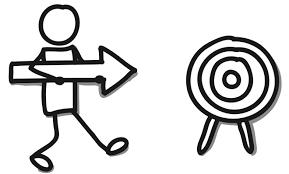 Een doel geeft richting aan je handelen
Deze les:

Jasmijn
Soorten doelen: kies je werkwijze
Opdracht: SLO site verkennen
Inleveropdracht: filmpje gymles
Lees bladzijde 66-70 in je theorieboek

Leer de begrippen:
Afdelingsdoel
Doel
Doelgericht werken
Organisatiedoel
Persoonlijk doel
Procesdoel
Productdoel
Organisatiedoel
Afdelingsdoel
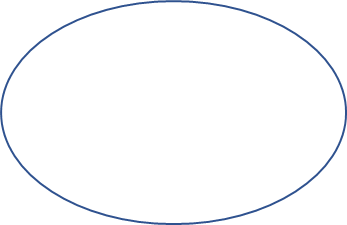 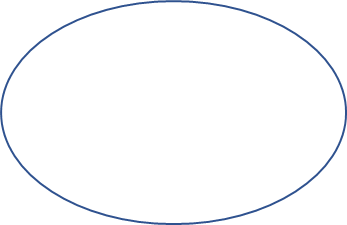 Afdelingsdoel
Afdelingsdoel
Groepsdoel
Groepsdoel
Groepsdoel
Groepsdoel
Groepsdoel
Groepsdoel
Individueel doel
Individueel doel
Individueel doel
Individueel doel
Opdrachtje
Welke tekst hoort bij welk doel?
1.  Camilla kan aan het einde van de les met herhaald optellen de tafel van 4 opschrijven.
2. In de onderbouw van OBS de Meander streven we naar een logopedische screening van alle leerlingen
3. De leerlingen uit groep 8 weten wat procent betekent en kunnen percentages uitrekenen
4. OBS de Meander heeft eind 2021 samen met ouders een natuurplein gerealiseerd
Stichting Leerplanontwikkeling = SLO
Site Tule
https://www.slo.nl/thema/meer/tule/
Hier vind je alle kerndoelen
voor het onderwijs
uitgewerkt.
Opdracht: Verken de SLO site:
Je ziet hier de kerndoelen van het basisonderwijs
Klik een leergebied van je keuze aan (links op de pagina). Je ziet nu
      welke kerndoelen erbij horen. Klik op een kerndoel.

Een kerndoel kan dus uit verschillende leerlijnen bestaan. 
       Uit welke leerlijnen bestaat het kerndoel dat jij hebt gekozen?

3.  Bekijk de leerlijn van jouw stagegroep. Zie je welke activiteiten erbij horen?
Organisatiedoelen
Persoonlijke doelen
Soorten Doelen
Productdoelen
Korte termijndoelen
Procesdoelen
Lange termijndoelen
Persoonlijk doel
Hierin staat wat een leerling uiteindelijk wil/kan bereiken
Dit wordt met het kind en in samenspraak met de ouders vastgesteld
Bijvoorbeeld: Keesje vraagt om hulp aan de leerkracht op eigen inititiatief

Korte termijndoelDoel voor de komende week/maand
Bijvoorbeeld: Keesje geeft op een vraag van de leerkracht aan of hij wel of geen
hulp nodig heeft

Lange termijndoelDoel voor bijv. het einde van een schooljaar, of het einde van een periode
in een behandeltraject (einde basisschool)
Bijvoorbeeld: Keesje kan zelfstandig werken
Productdoel: wat moet het resultaat zijn van de activiteiten?
Dit gaat over het resultaat dat bereikt moet worden

Bijvoorbeeld: Keesje is zindelijk

Procesdoel: hoe is er gewerkt?
Dit gaat over hoe een activiteit plaatsvindt. Dit gaat vaak over
Dingen als samenwerking, overleg

Bijvoorbeeld: Keesje kan samenwerken met medeleerlingen in
Een gestructureerde groepsopdracht met maximaal 4 personen
Inleveropdracht les 5
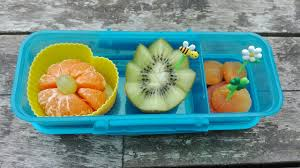 Maak de opdracht ‘het hapje van thuis’ uit je werkboek
op pagina 47